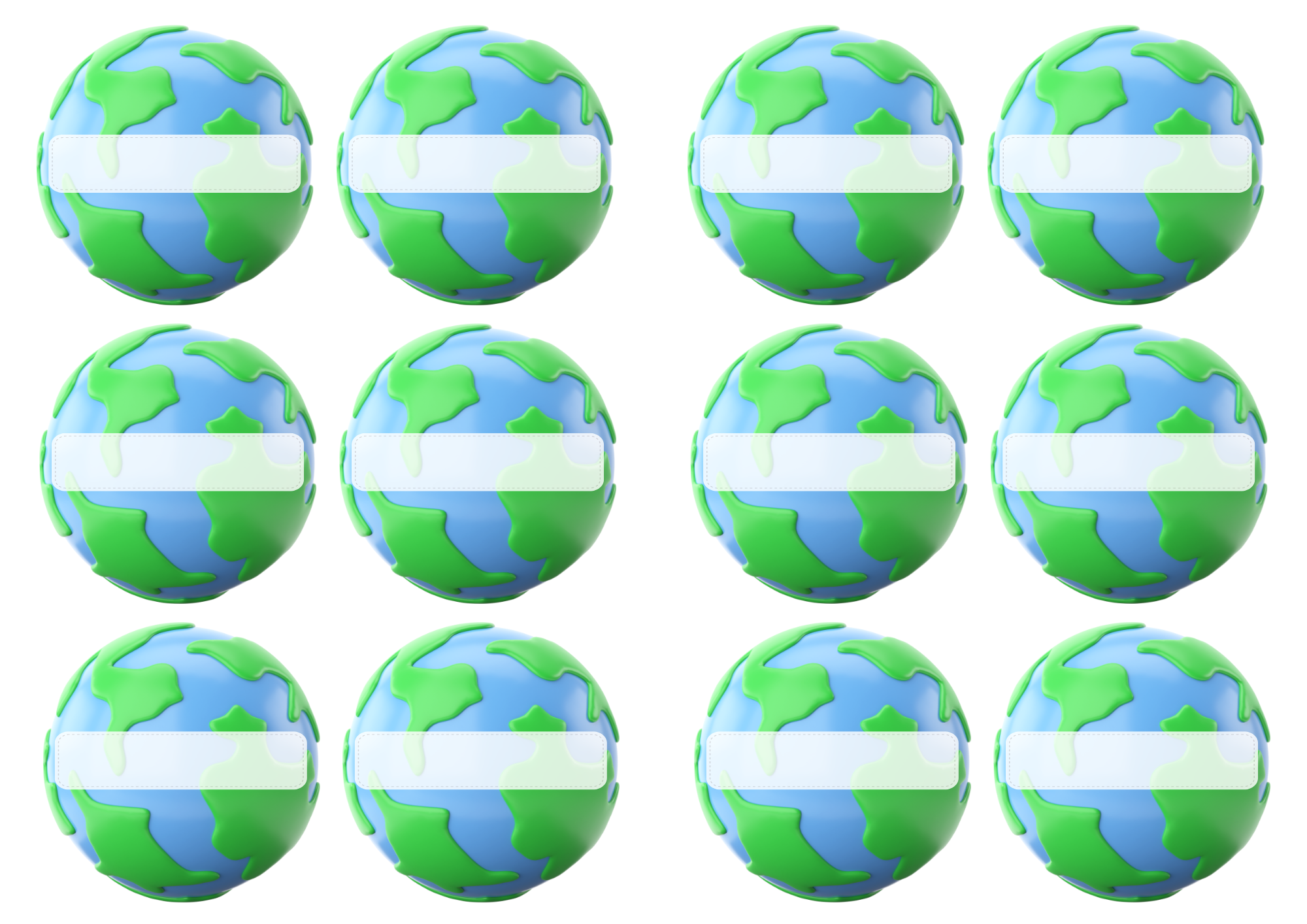 Bilel
Fanny
Andréas
Maxine
Joséphine
Jasmine
Capucine
Coraline
Tom
Donas
Ayanna
Haniya
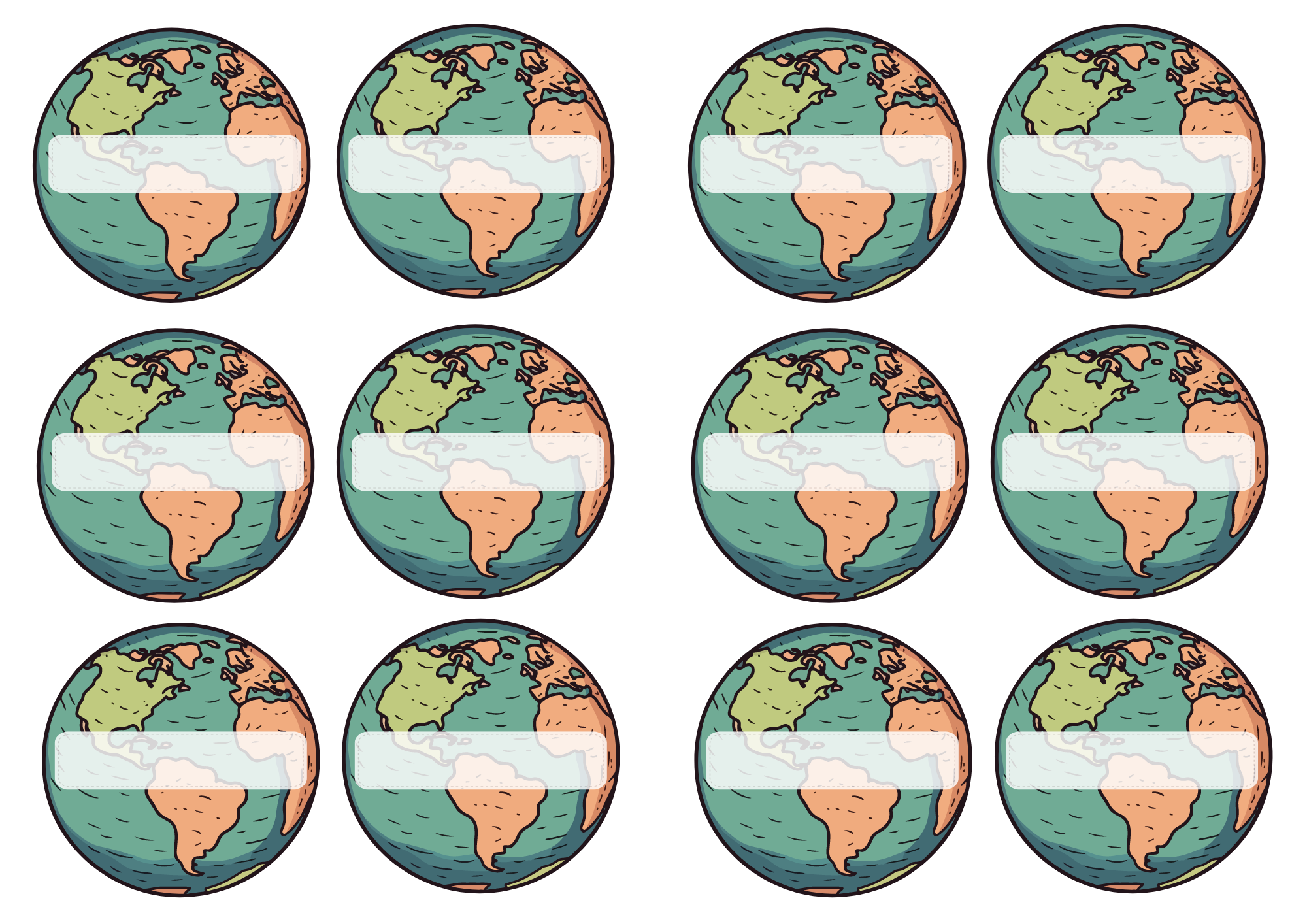 Louise
Lou
Mathias
Lemmy
Adrien
Mohamed
Jenna
Elias
Abygaëlle
Axel
Nahil
Farès
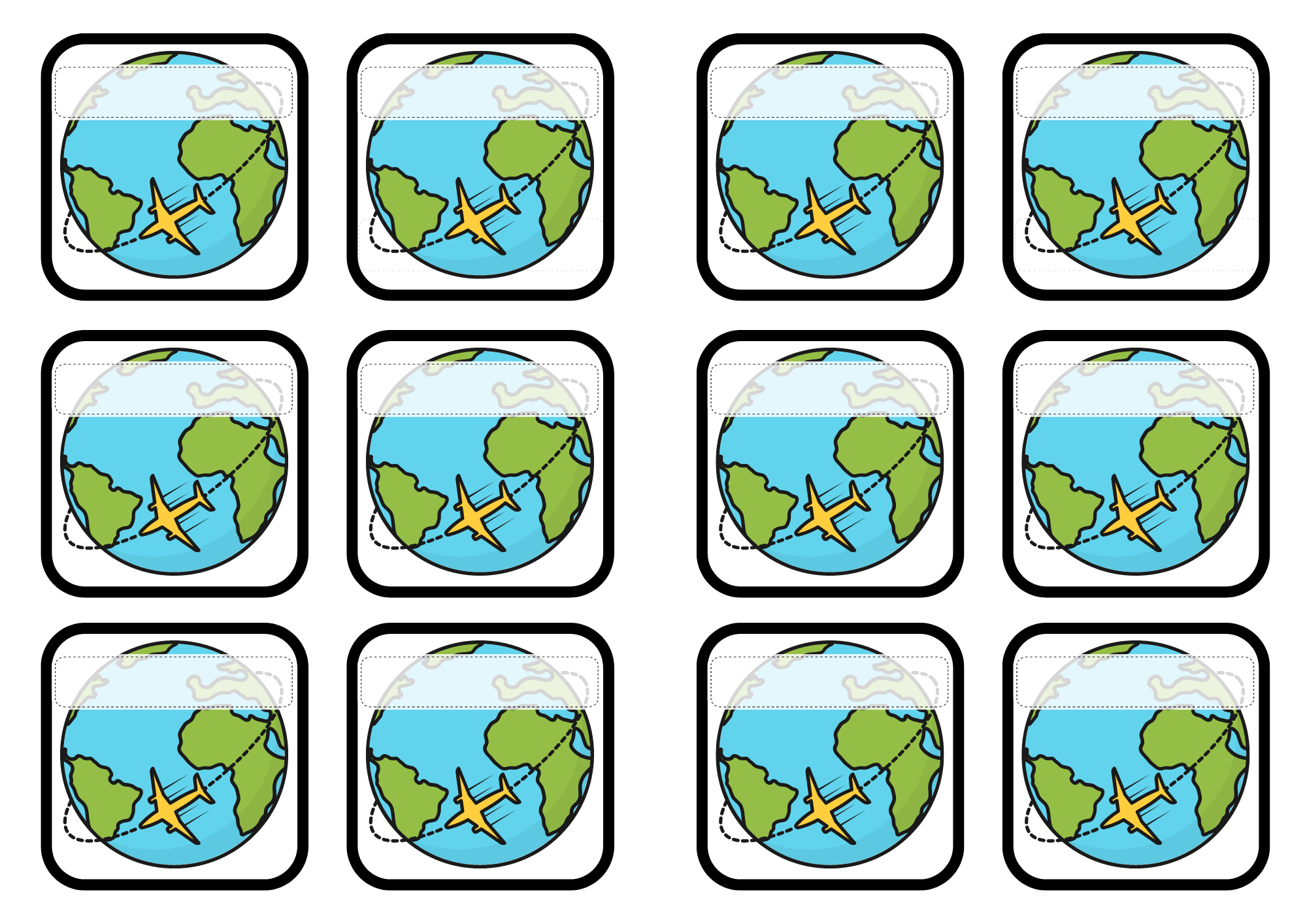 Bilel
Fanny
Andréas
Maxine
Joséphine
Jasmine
Capucine
Coraline
Tom
Donas
Ayanna
Haniya
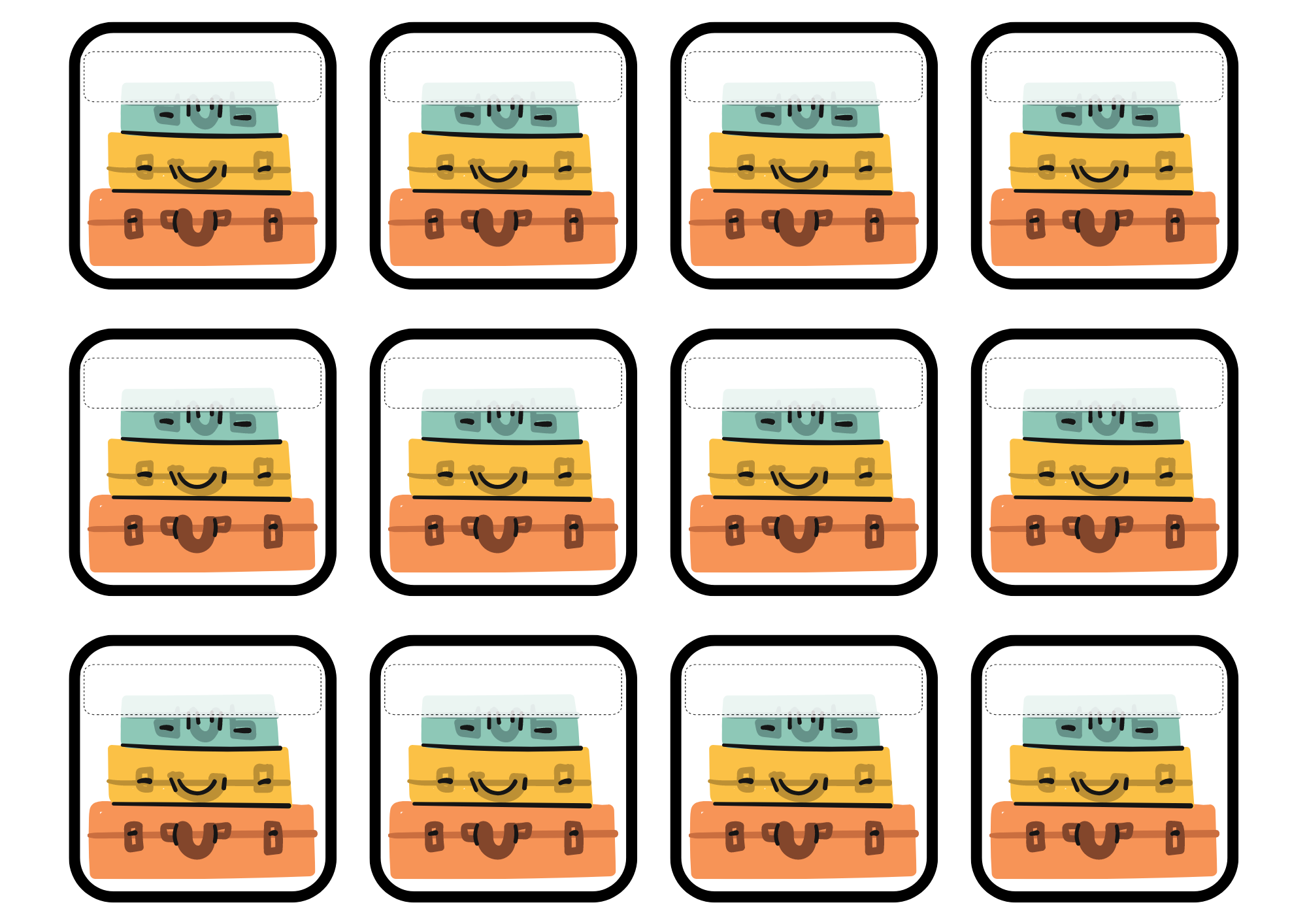 Lou
Louise
Lemmy
Mathias
Adrien
Jenna
Mohamed
Elias
Abygaëlle
Axel
Nahil
Farès
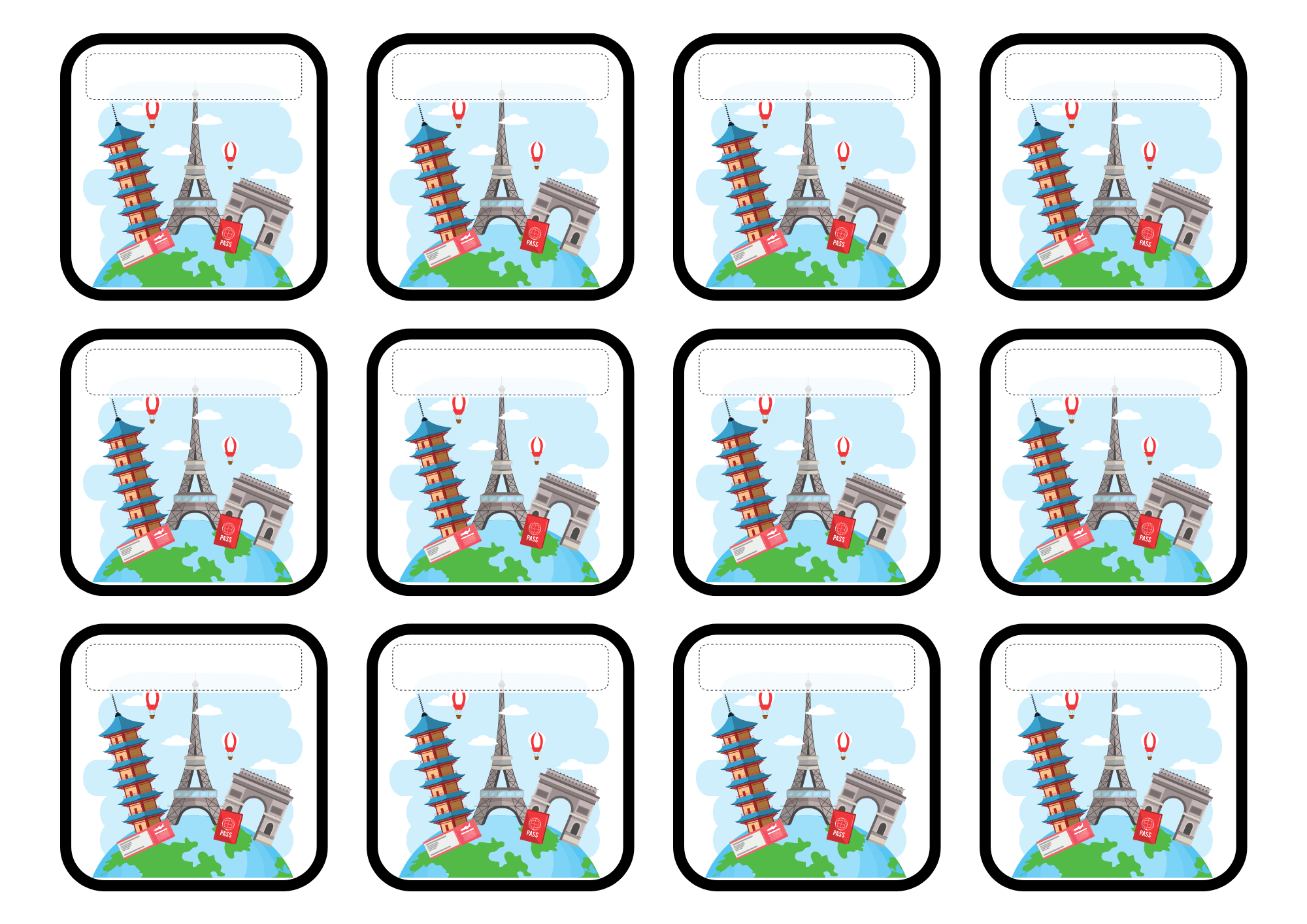 Maxine
Bilel
Fanny
Andréas
Coraline
Capucine
Jasmine
Joséphine
Haniya
Ayanna
Tom
Donas
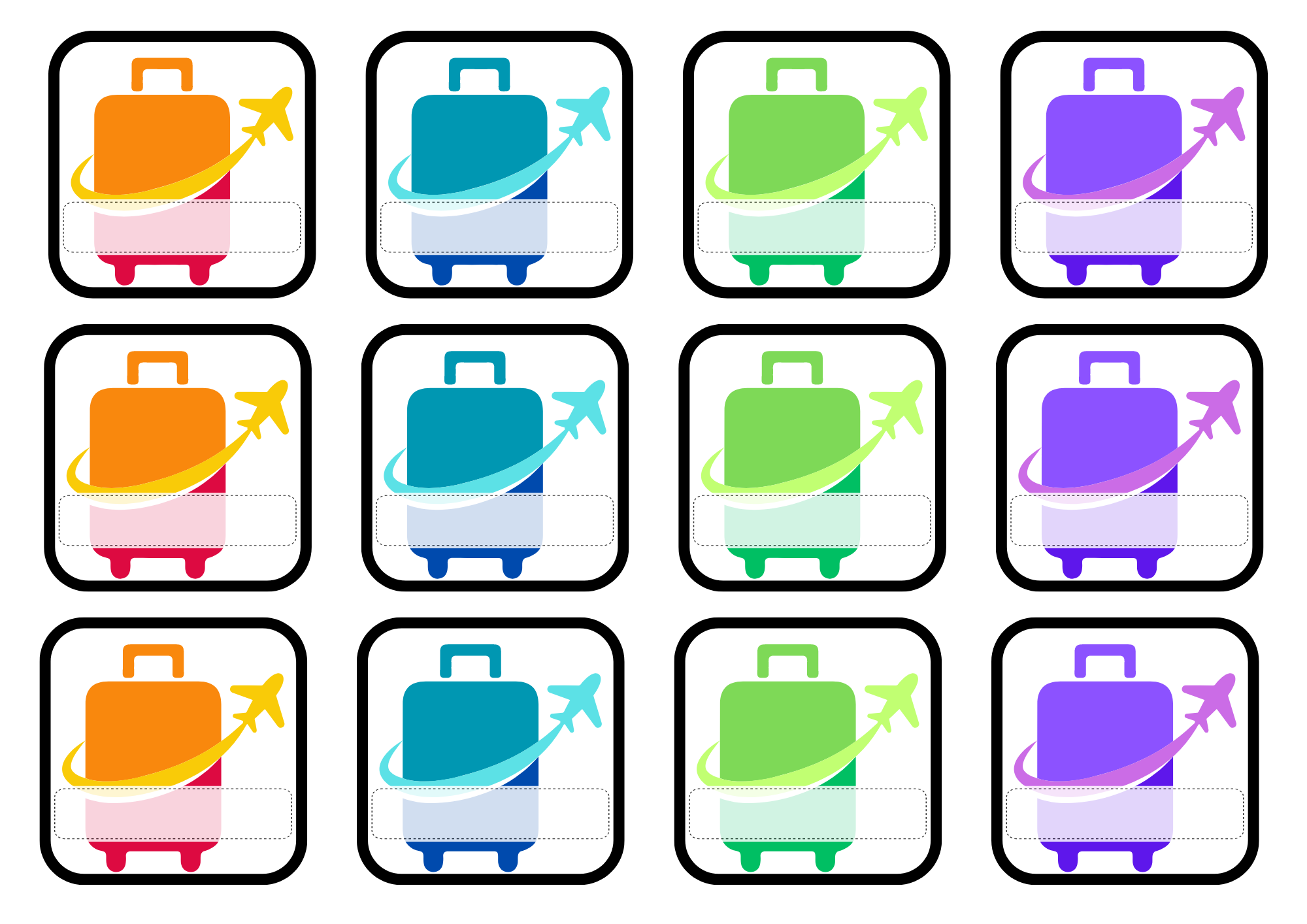 Lemmy
Lou
Louise
Mathias
Jenna
Adrien
Elias
Mohamed
Nahil
Axel
Abygaëlle
Farès
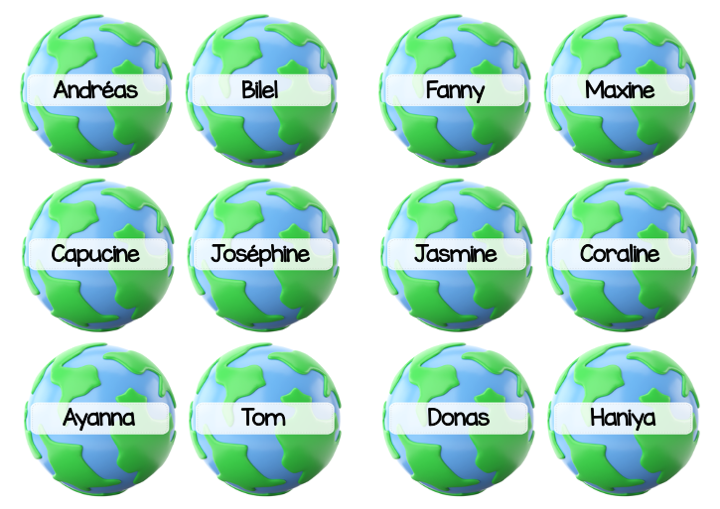 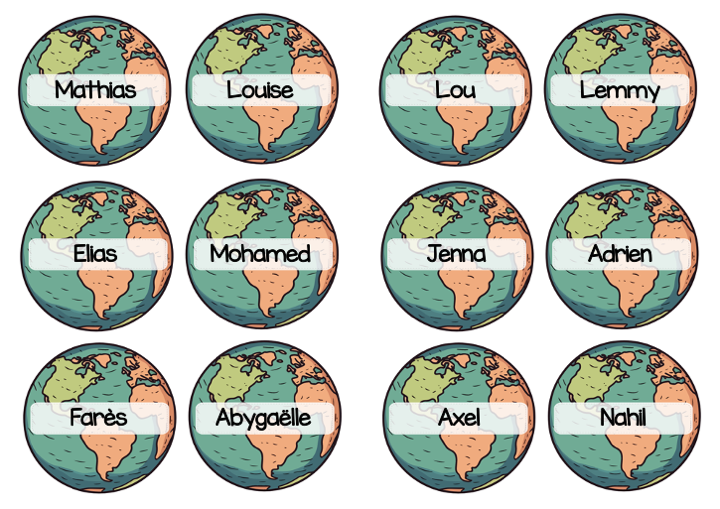 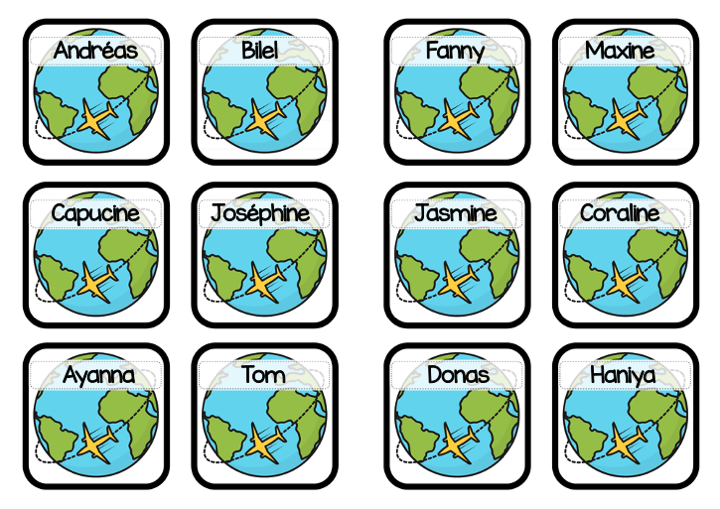 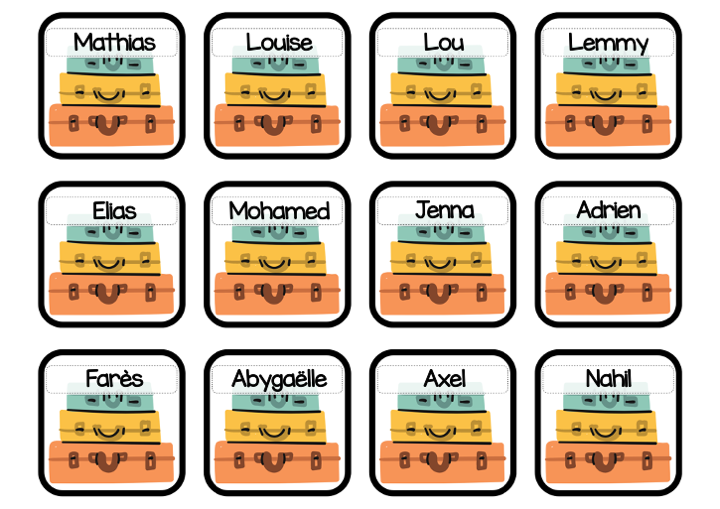 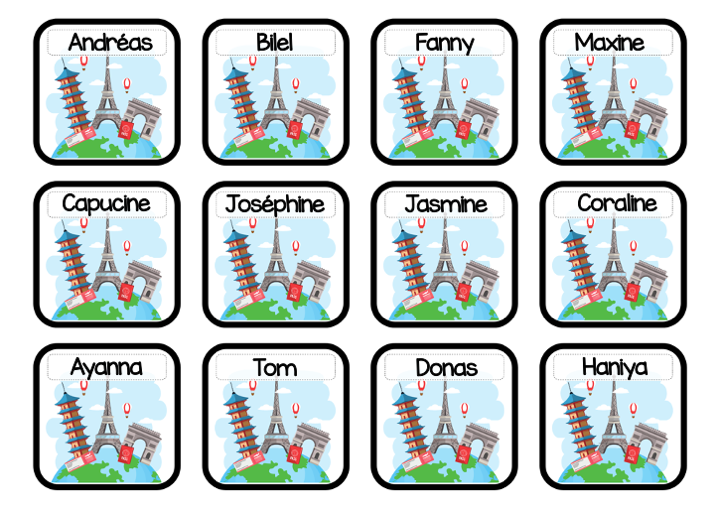 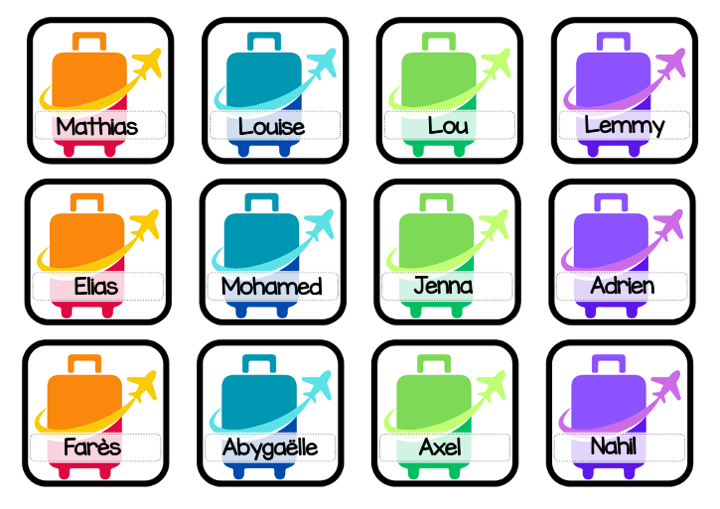